Ihédate
   « Quand la crise sanitaire bouscule l’aéronautique
    (et accélère la transition écologique ?)
   
	Frédéric GAGEY
     	7 mai 2021
STRICTEMENT CONFIDENTIEL
La pandémie de Covid-19 a plongé le  transport aérien dans la plus grave crise de  son histoire
STRICTEMENT CONFIDENTIEL
Toutes les régions ont été durement touchées par la crise  sanitaire en 2020
Prévisions annuelles de résultats nets et de trafic 2020 par continent
Monde
YoY%
Trafic (RPK)
-70%
Europe
YoY%	YoY %
Trafic (RPK) Capacité (SKO)
-66%	-57%
Résultat Net
(2020 vs. 2019, US$ Mds)
YoY %
Capacité (SKO)
$-118 mds
-62%
Asie-Pacifique
   YoY%
YoY%
Trafic (RPK)
-66%
Résultat Net
Résultat Net
Perte de trafic passager  compensé en partie par le cargo
YoY %
Capacité (SKO)
$-46 mds
$-27 mds
-52%
Résultat Net
$-7 mds
-62%
Résultat Net
$-32 mds
Trafic (RPK)
Résultat Net
$-2 mds
YoY %
Capacité (SKO)
Am. du Nord
-55%
YoY%
Trafic (RPK)
STRICTEMENT CONFIDENTIEL
Résultat Net
$-5 mds
-64%
YoY%
Trafic (RPK)
-73%
YoY %
Capacité (SKO)
YoY%
Trafic (RPK)
-60%
-72%
YoY %
Capacité (SKO)
-65%
Am. latine
-63%
Afrique
YoY %
Capacité (SKO)
Moyen-Orient
Note: Trafic domestique et international inclus
Source: IATA Rapport de performance économique
Les résultats financiers ont étésévèrement impactés par la Covid-19 :une baisse de 5,8mds€ de l'EBITDA, attenuéepar la maîtrise des coûts
STRICTEMENT CONFIDENTIEL
Les projections de trafic suggèrent que 2021 sera une  année toute aussi difficile pour notre industrie
Marché du transport aérien de passagers - Global  (Revenus par Passager-Kilomètre, base 100 = 2019, %)
Année de retour au  niveau de 2019
2023
2024
2025
2026+
STRICTEMENT CONFIDENTIEL
2020
2021
2022
2023
Source : IATA, analyse Bain
Sortir de la crise en accentuant nos engagements CSR
STRICTEMENT CONFIDENTIEL
6
L'impact de l'aviation sur le changement climatique en 3 points : ventilation des émissions actuelles des vols par type et par effet
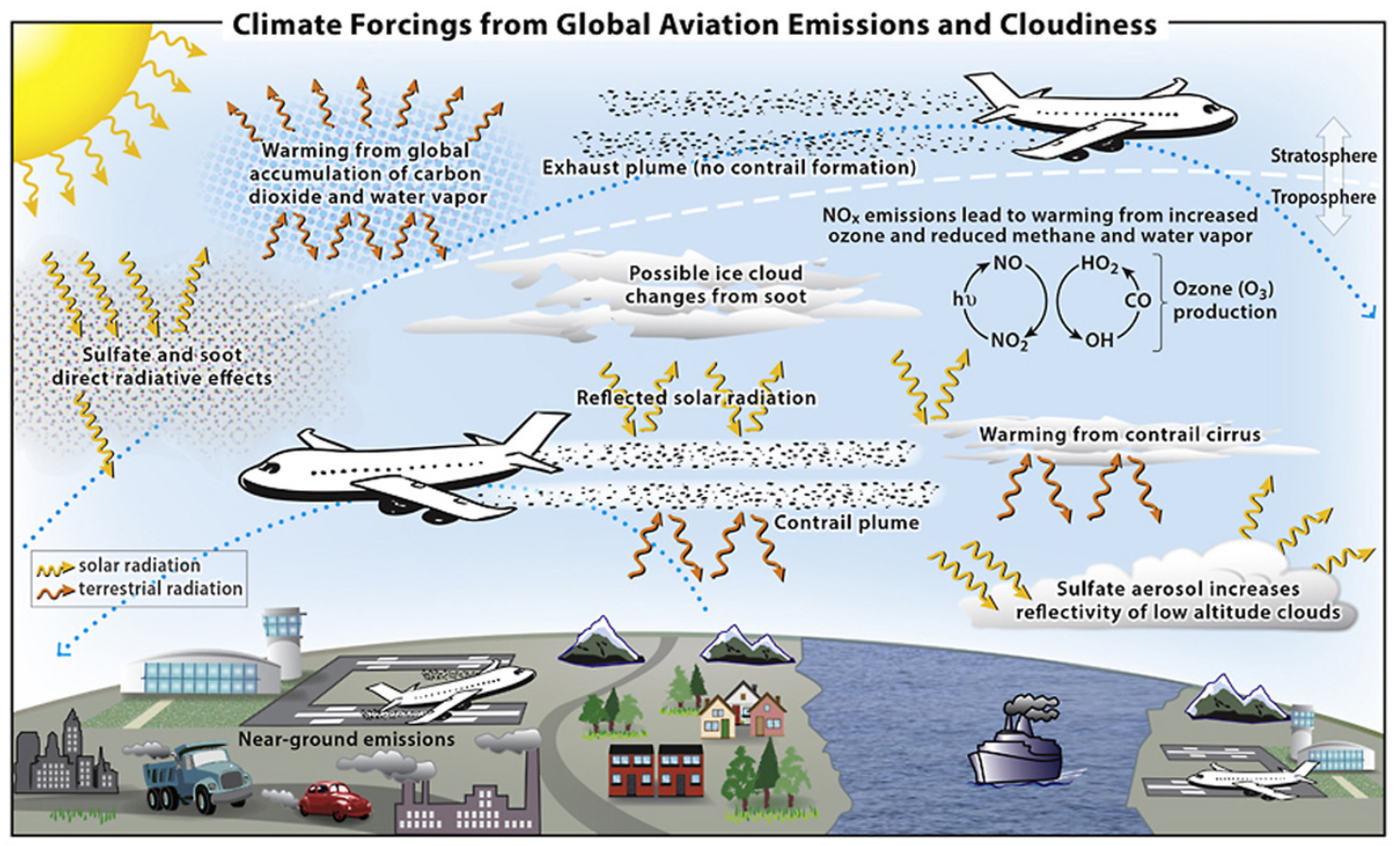 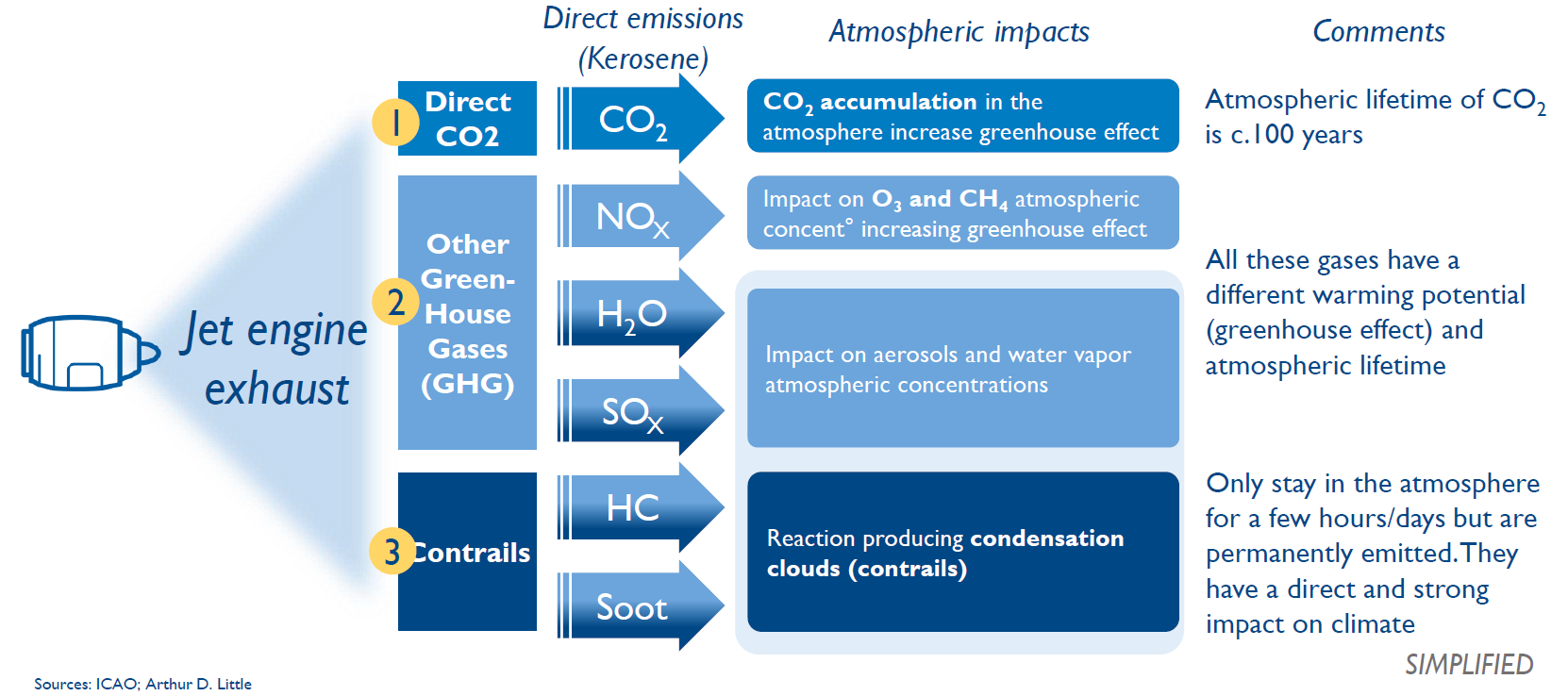 STRICTEMENT CONFIDENTIEL
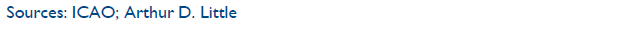 Un engagement RSE reconnupar les évaluateurs externes
DJSI / Robecosam
Air France-KLM présent dans l’indice mondial et européen
Leader du secteur aérien en matière d’environnement
Membre du DJSI Europe and DJSI monde depuis 2005

Classement CDP de l’engagement des fournisseurs 
 Score: B- (Score moyen du secteur : score C) 

ISS-Oekom
Statut Prime
3ème du secteur “Transports et logistique” et seule compagnie aérienne

Vigeo
Leader du secteur “Voyages et Tourisme européens”

Ecovadis 2020
Médaille de platine

Gaia rating 2020
77/100 (moyenne 51)
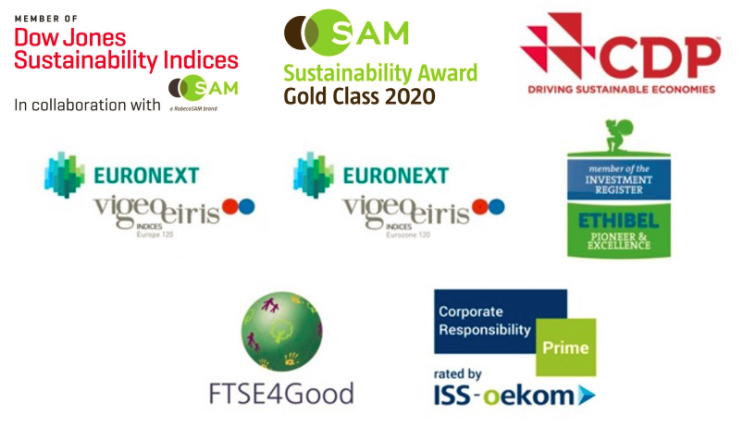 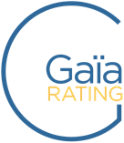 STRICTEMENT CONFIDENTIEL
Voir en annexe les notes des différents évaluateurs + scores DJSI
Feuille de route environnementale Air France-KLM
Carburant durable
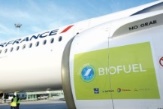 AVIONS VERTS
Remplacer
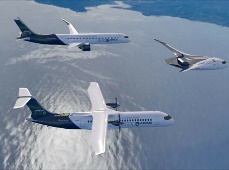 FLOTTE
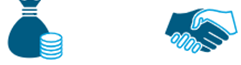 Jusqu'à -25% de réduction des émissions de CO2
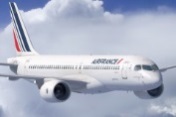 Réduire
Investir       Collaborer
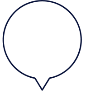 2021
Réduction des émissions de CO2
COMPENSATIONS
Intra-EU
Réglementations
Volontaires
Tous vols domestiques
Compenser
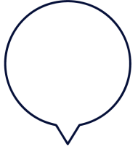 2005
-2019
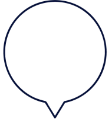 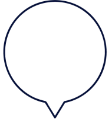 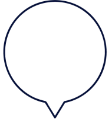 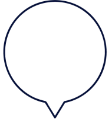 2050
2035
2030
2024
STRICTEMENT CONFIDENTIEL
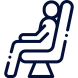 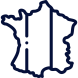 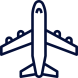 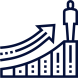 -50 % d'émissions de CO2 pax/km
OPERATIONS
Groupe AFKL :
-30% d'émissions de CO2 en pax/km
-50% de CO2 sur le réseau domestique français
Objectif industriel : 
-50% d’émissions de CO2 vs 2005
Ecopilotage
Electrification des équipements au sol
Intermodalité avec le train
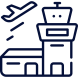 Neutralité carbone des opérations au sol
NOS OBJECTIFS
Stratégie durable "ouvrir la voie à l'aviation durable"
2030 Objectifs Environnementaux
Quatre piliers
CLIENT
PERSONNES
SOCIETE
PLANETE
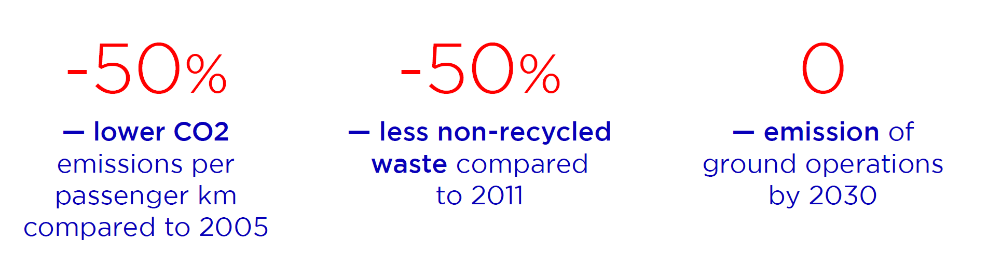 40%
woman in management positions
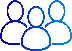 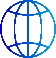 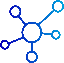 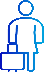 Dé-carbonisation :
Nouvelle flotte, optimisation des opérations, SAF, compensation.
Réduction des déchets
Réduction du bruit
Accroître l'engagement des employés
S'efforcer de promouvoir la diversité
Maintenir un bon dialogue social
Rôle renforcé à l'égard de la société 
la durabilité et l'éthique tout au long de la chaîne de valeur
Soutenir la société au niveau des destinations
Augmenter le NPS

Développer des produits et services durables
Clarifier et aligner les objectifs à long terme avec des indicateurs clés de performance fiables.
Assurer la visibilité et la cohérence de la communication externe et interne
La santé, la sécurité et l'éthique comme base
2019 & 2020* Environnement de performance
Notre engagement en faveur du développement durable
30% / 5.6%
31% / 56%
32% / 56%
43% / 39%
STRICTEMENT CONFIDENTIEL
contributing to the UN SDGs
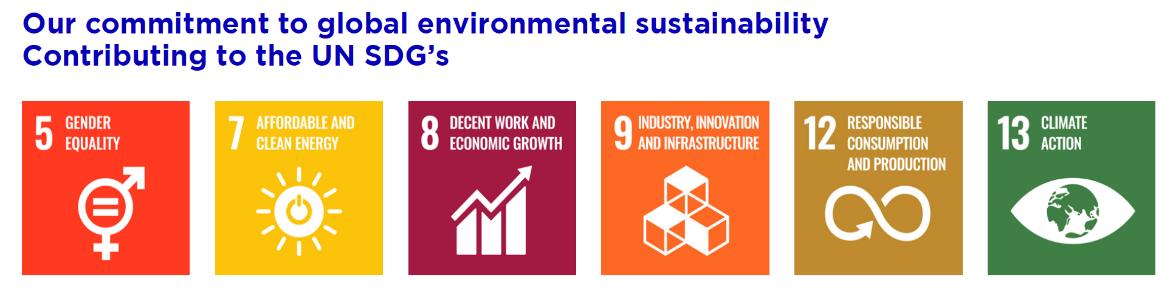 - une réduction des émissions de CO2 par passager-kilomètre par rapport à 2005
- moins de déchets non recyclés par rapport à 2011
- moins d'émissions de CO2 produites par les opérations au sol par rapport à 2018.
- Réduction du bruit par mouvement par rapport à 2000
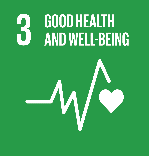 * Les chiffres de 2020 sont affectés par la crise de Covid 19.
[Speaker Notes: Offset
Carbon offsetting programs for both AF (Colombia) and KL (Panama). Mainly focused on BtC market.
Fly on SAF
Electrification
Researchers are working hard on aircraft propelled by battery-powered electric motors that have zero carbon emissions. However, unfortunately this is still a bridge too far for commercial aviation. And it will continue to be so for some time to come. Although electric aircraft are not yet available due to the limitations of battery technology, promising initiatives are emerging around the world. KLM warmly welcomes these and would like to deploy electric aircraft.
It is commonly expected that electric alternatives will be available for commercial aircraft by around 2050. So, this will remain on the distant horizon for the years to come. That is why KLM is currently focusing on developing and using sustainable aviation fuel, such as bio-kerosene or synthetic fuel. These fuels create far less pollution and replace conventional fossil fuels]
Qu’est-ce que le SAF ?
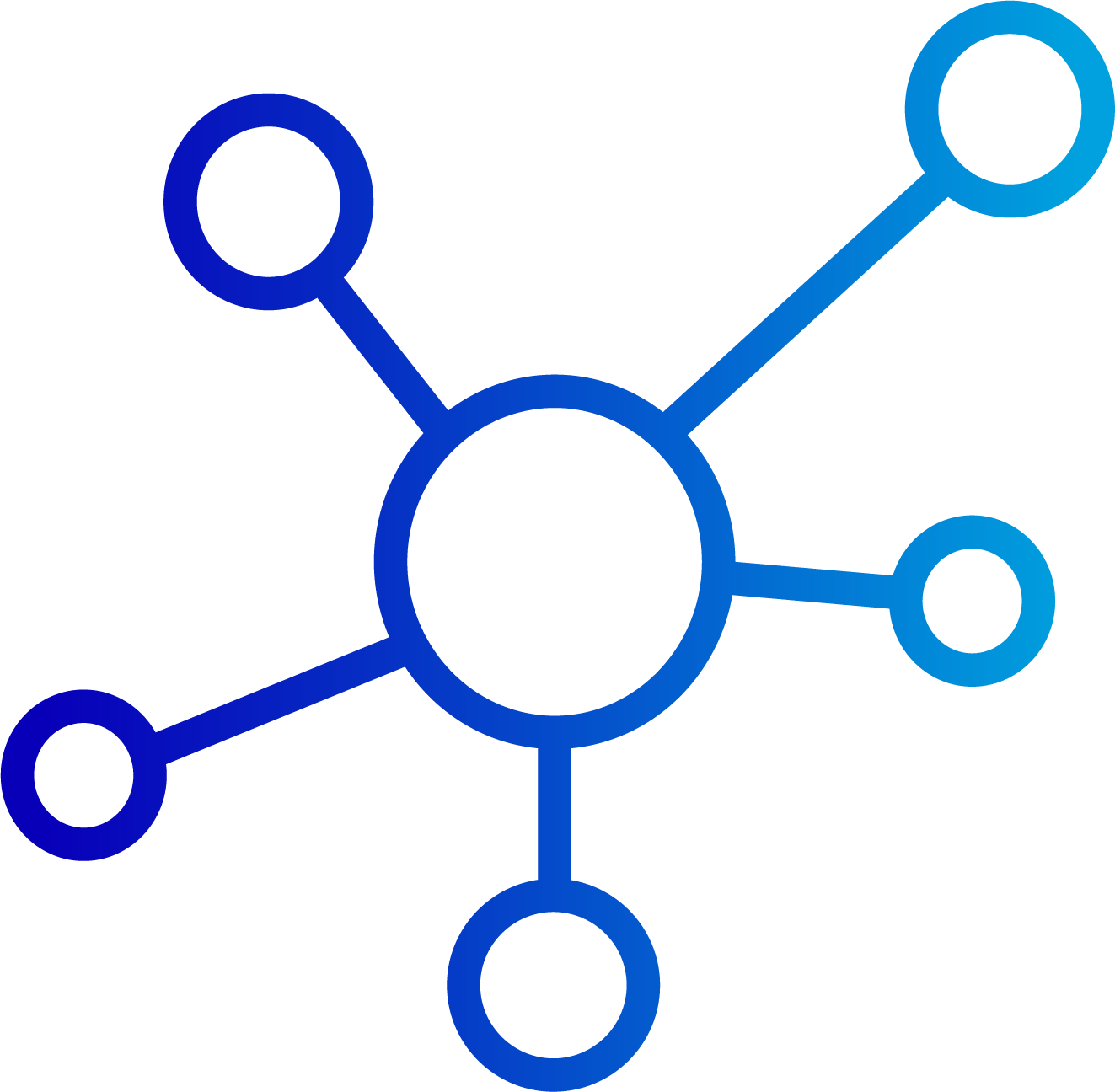 ...utilisé par Air France et KLM, réellement durable et certifié comme tel.
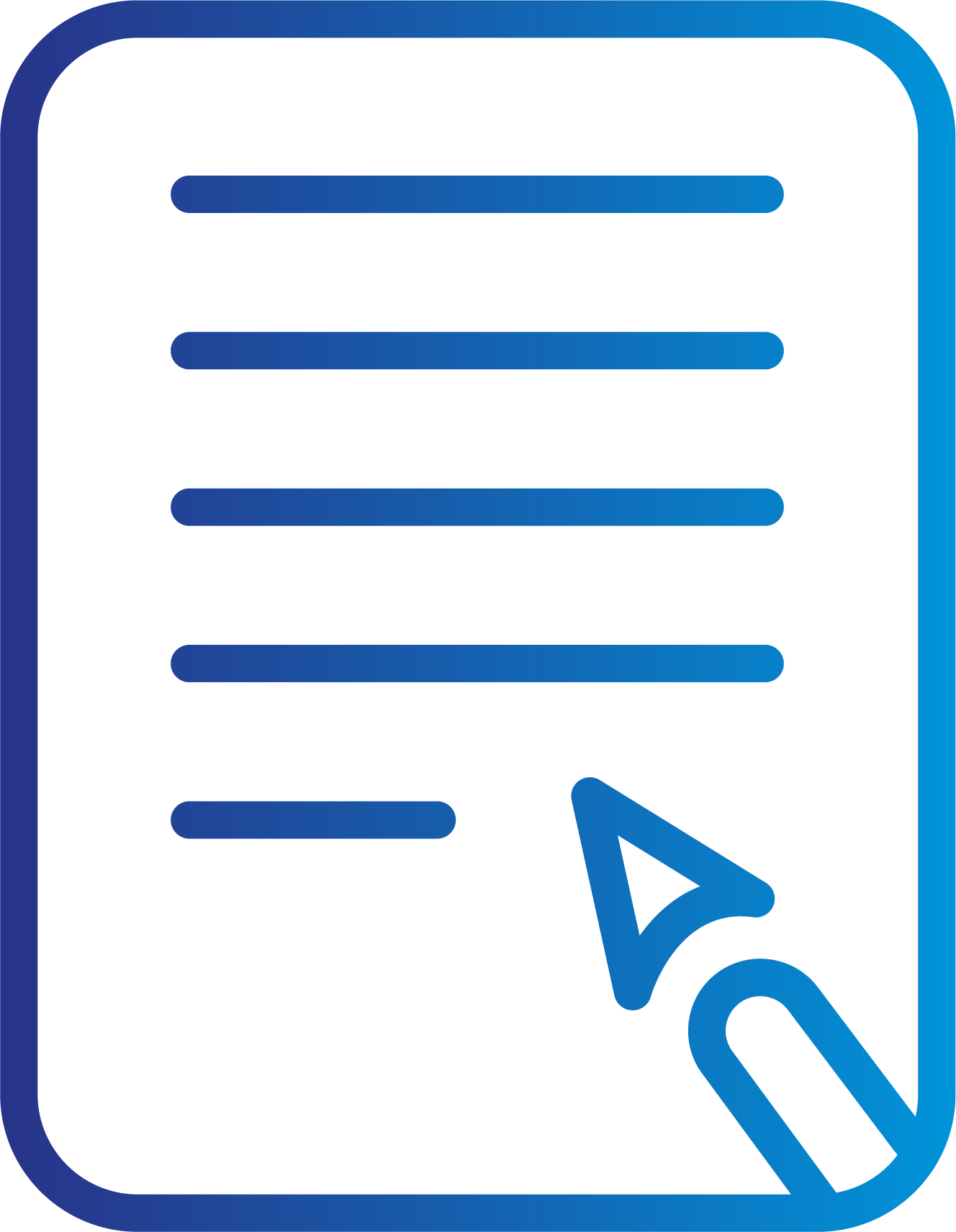 SAF…
...est produit à partir de sources renouvelables telles que les huiles de cuisson usagées, la paille et les résidus de bois.
...n'est pas encore disponible à grande échelle. 

L'utilisation et la production doivent être accélérées
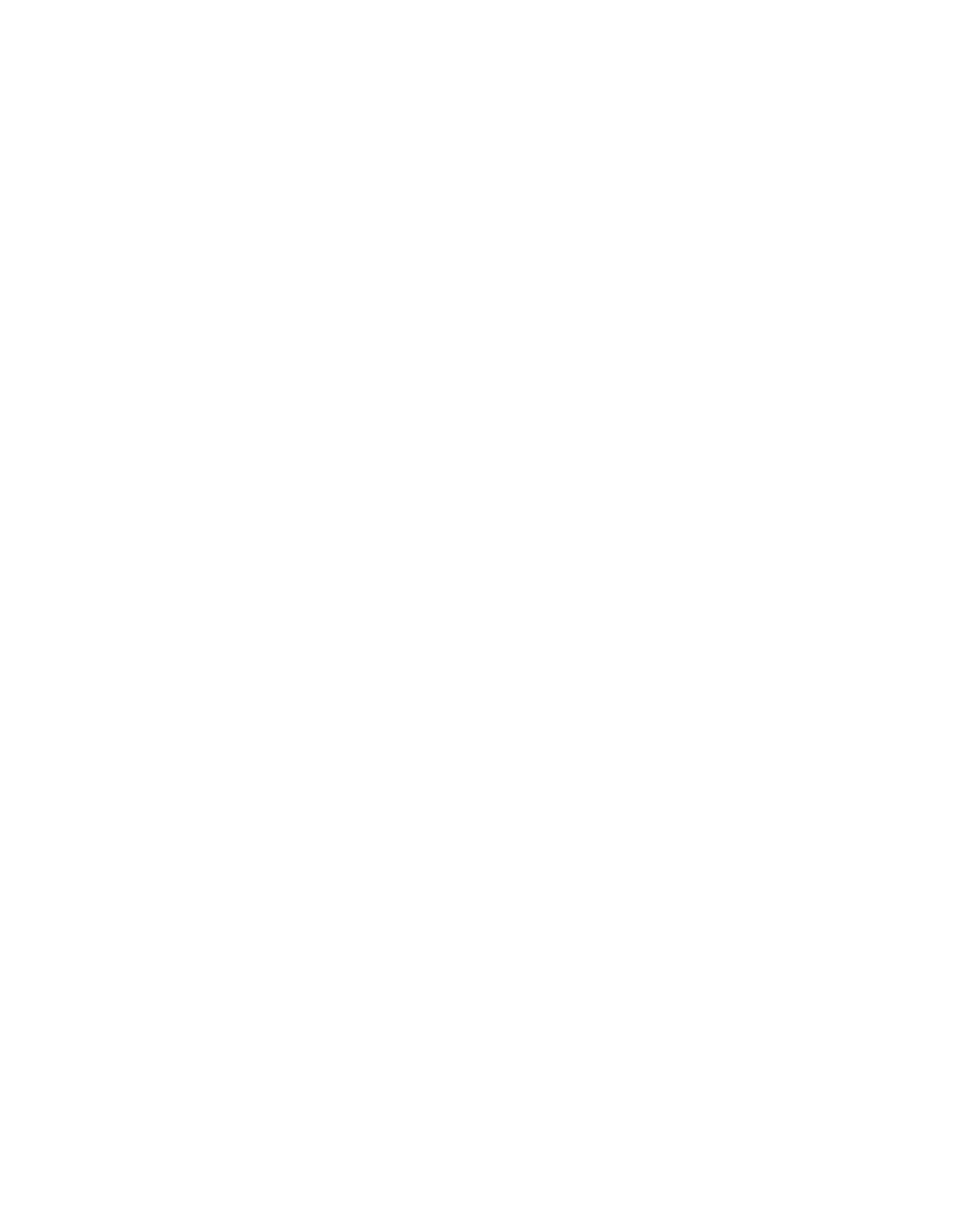 ...est un carburant dit "drop-in", qui se mélange parfaitement avec les combustibles fossiles.
75%
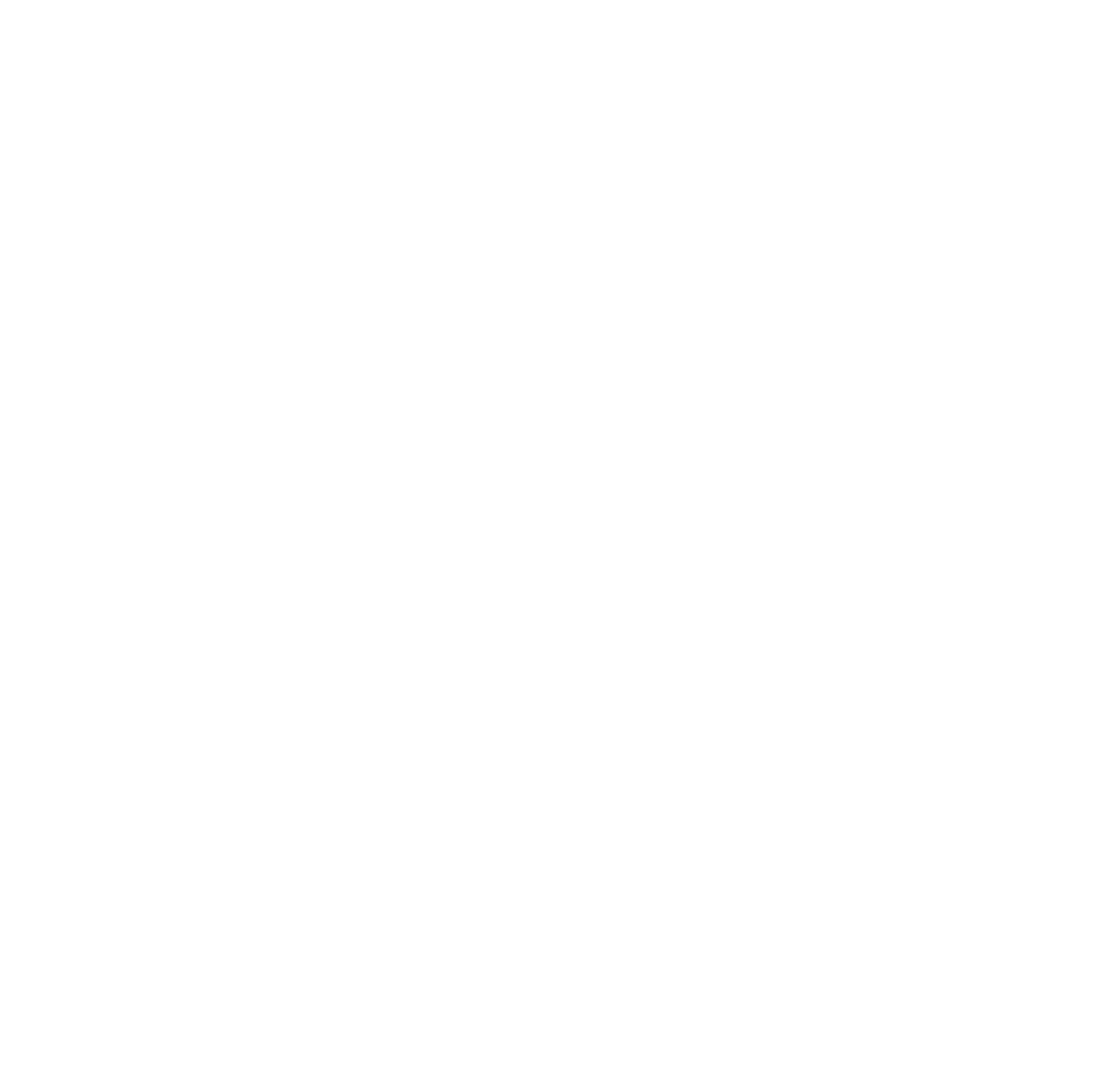 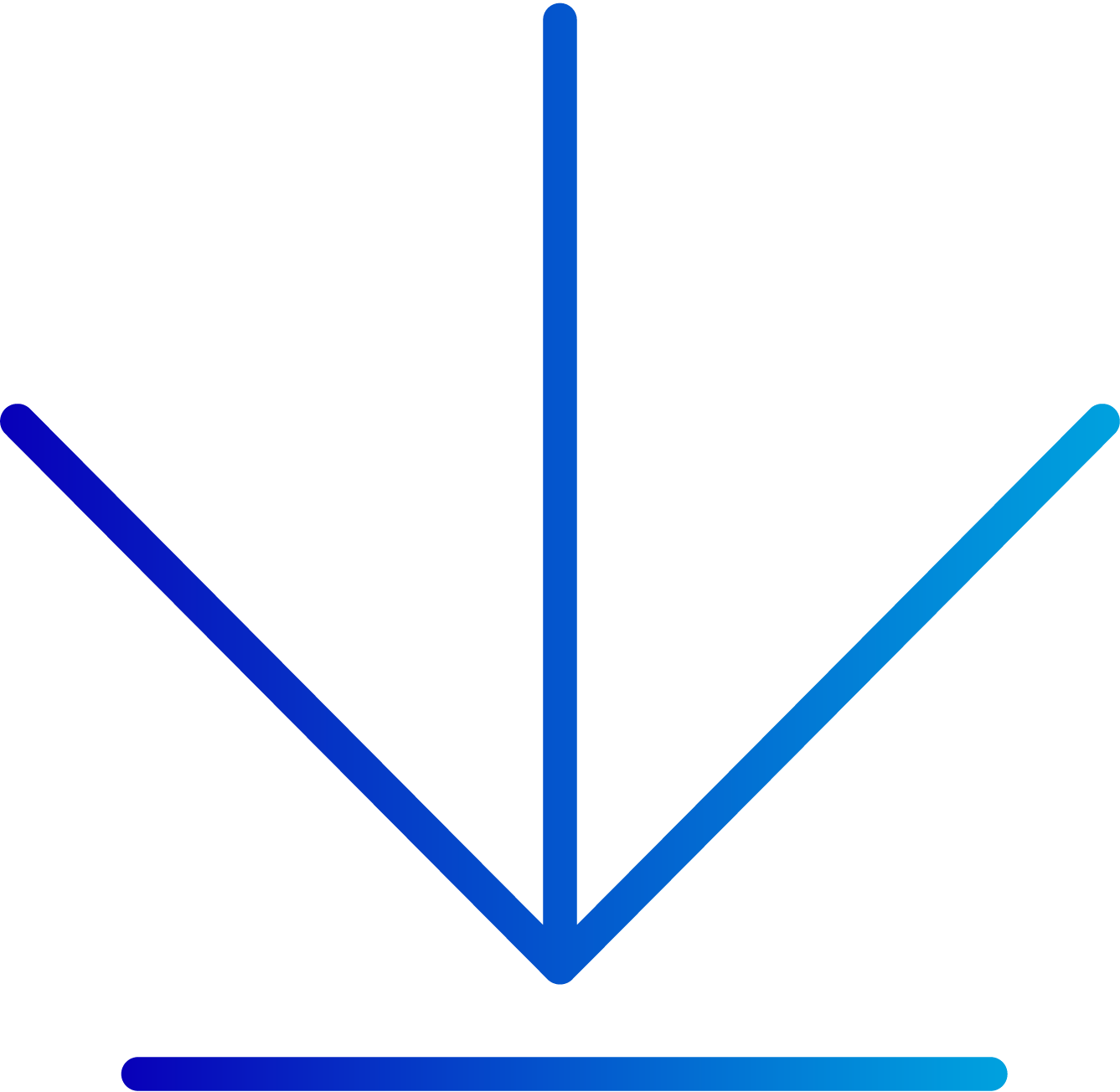 …...est produit selon un processus plus propre et circulaire et contribue à une économie circulaire
...réduit de manière proactive ses émissions d'au moins 75 %.
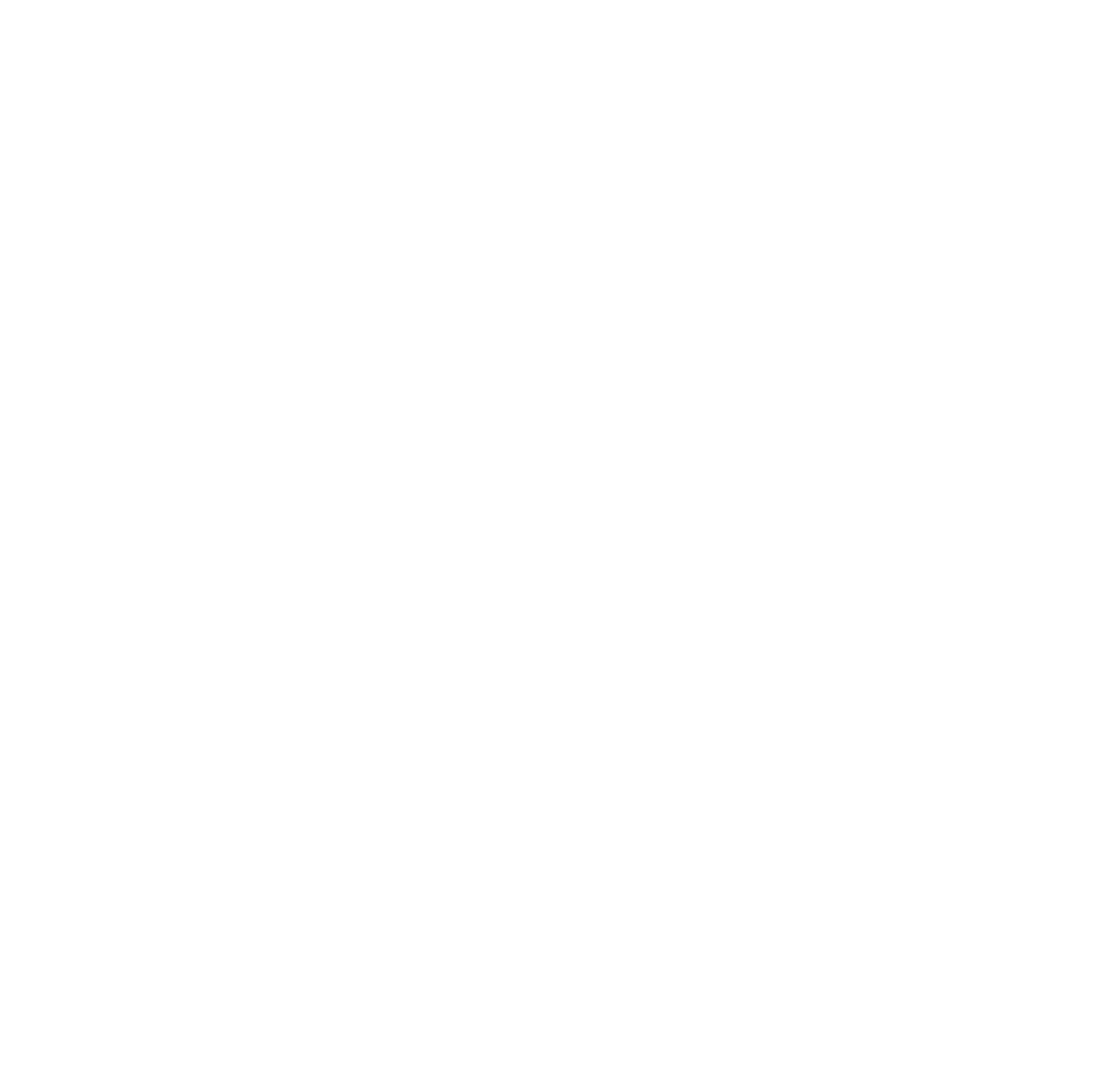 STRICTEMENT CONFIDENTIEL
[Speaker Notes: What is SAF? ​
Fuel from a waste product converted into fuel comparable with normal jetfuel.​
Current feedstock is ‘used cooking oil’ ​
Investigate in other feedstocks as well: tobacco oil, camilena oil, wood residues, synthetic kerosene​
Average carbon reduction is +/- 75% compare to fossil fuel. Which means that on 100mT fossil fuel where you would normally have 100% C02 emissions, with 100mT SAF you have a 75% reduction on C02 emissions.​]
Production de combustible fossile ou SAF :la différence
Le processus d'utilisation des combustibles fossiles est limité à quelques décennies, tandis que la FAS est fabriquée à partir de sources renouvelables.
Le procédé SAF émet nettement moins d'émissions de CO2 que le procédé classique à base de combustibles fossiles.
UN PROCESSUS CIRCULAIRE
UN PROCESSUS FINI
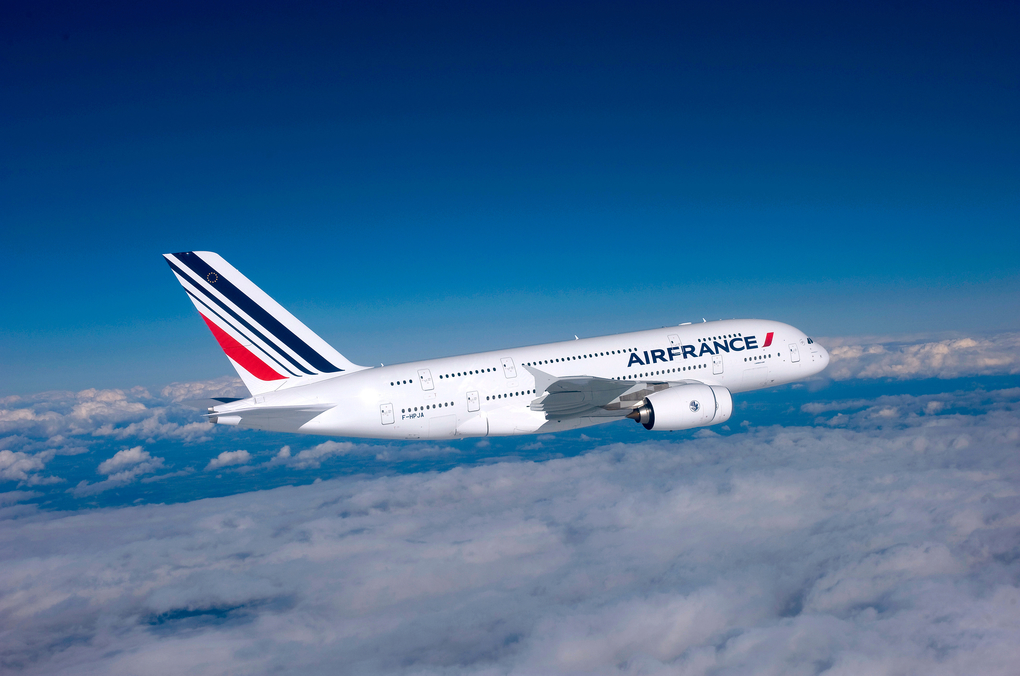 VOL
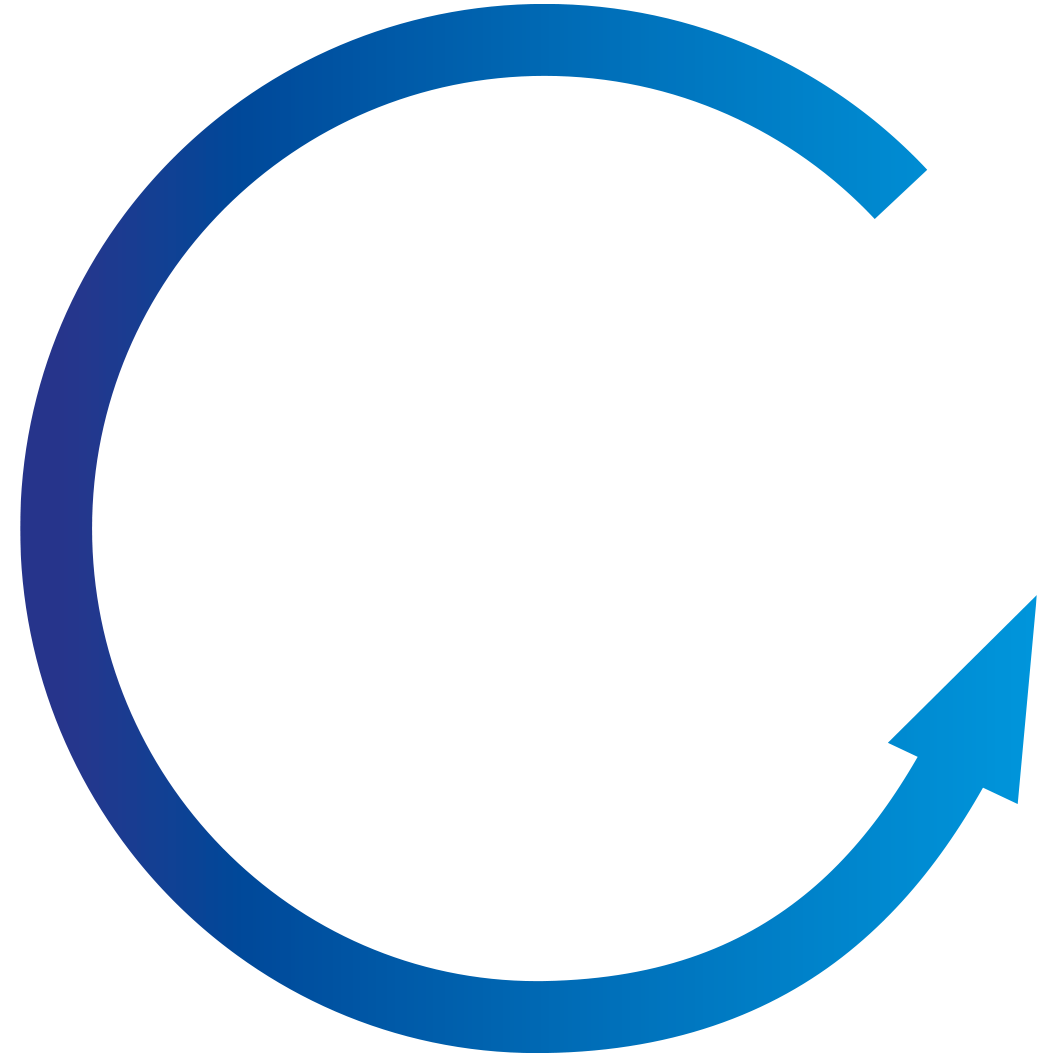 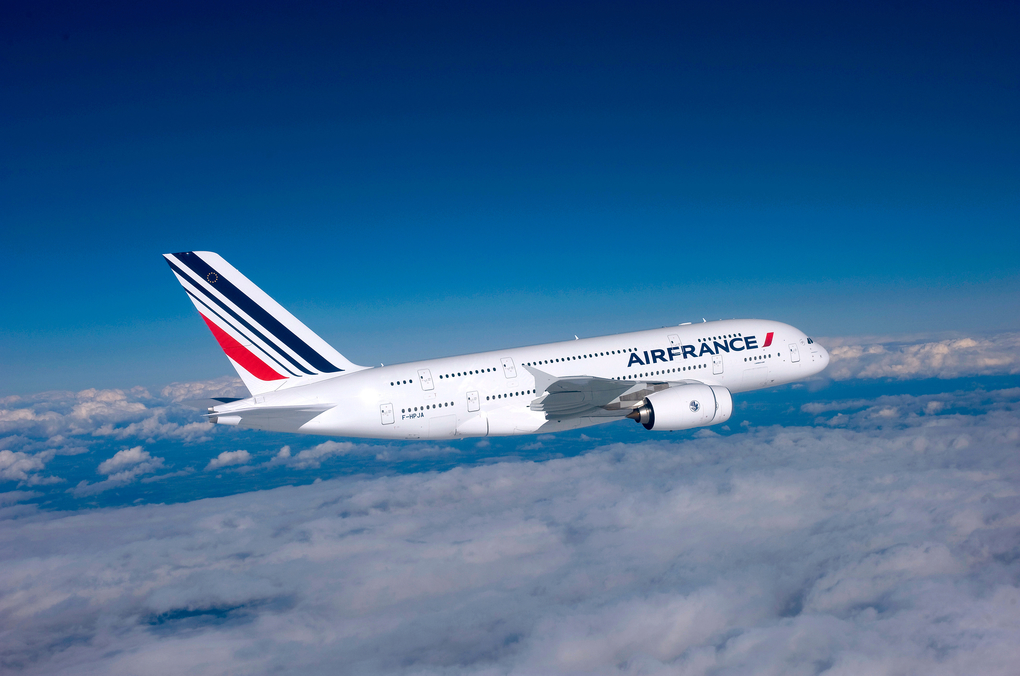 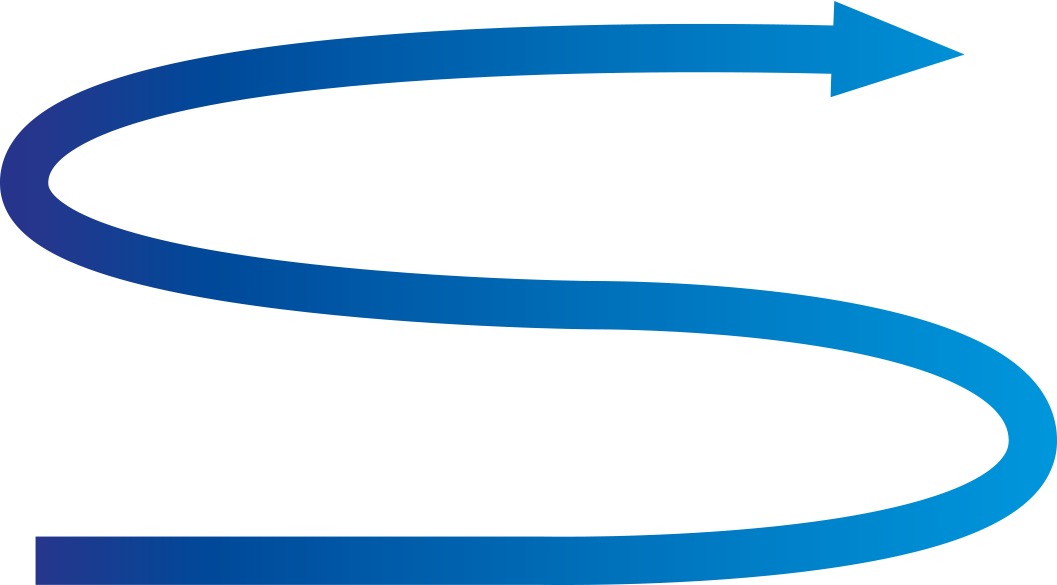 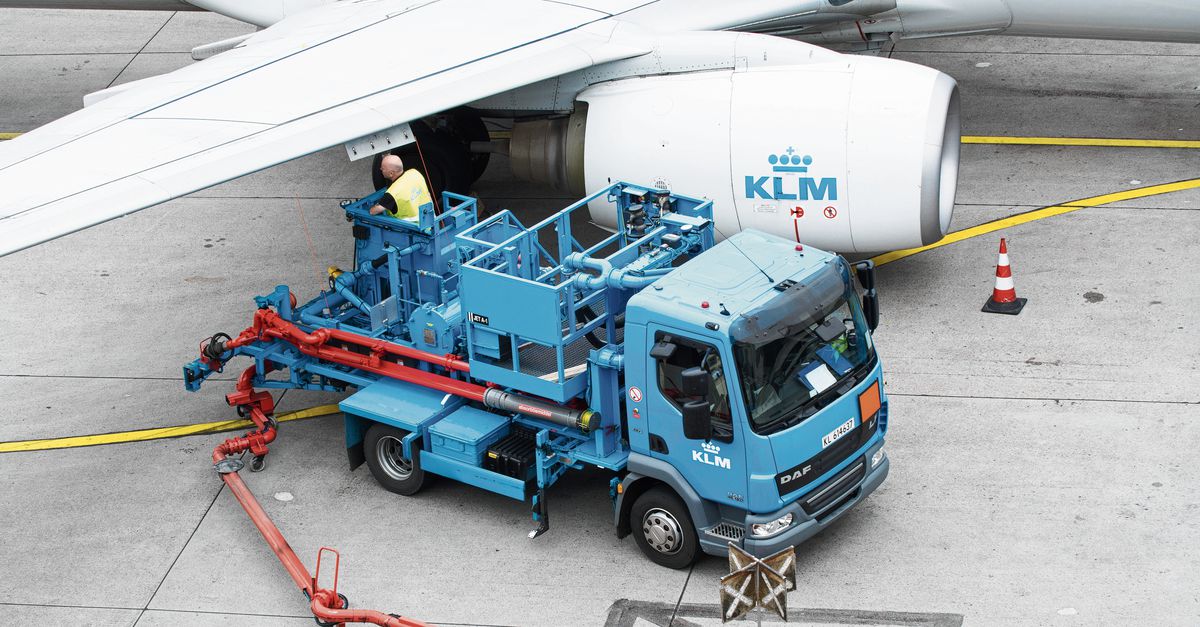 DISTRIBUTION
EN AEROPORT
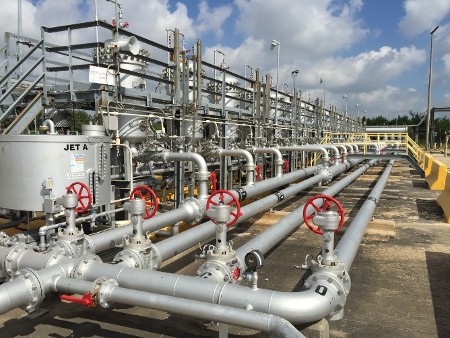 VOL
DISTRIBUTION
EN AEROPORT
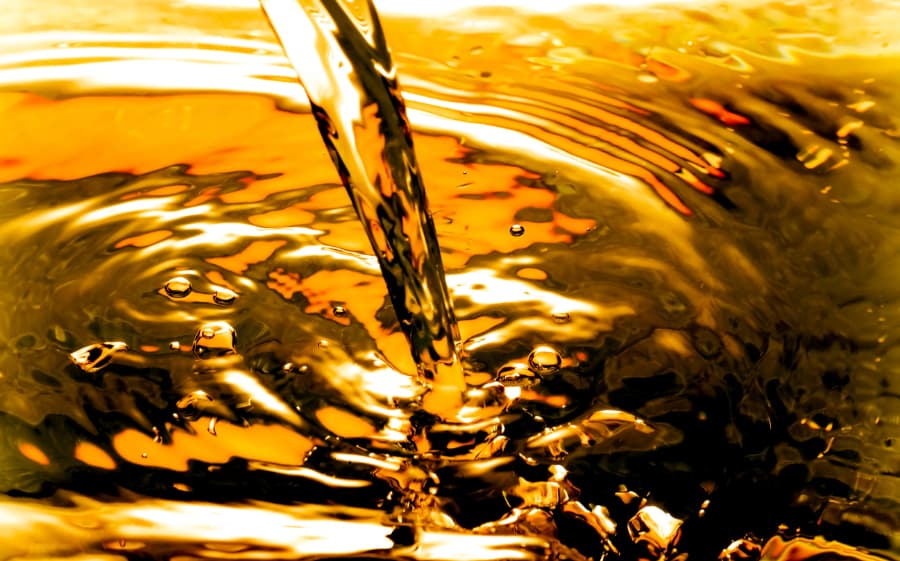 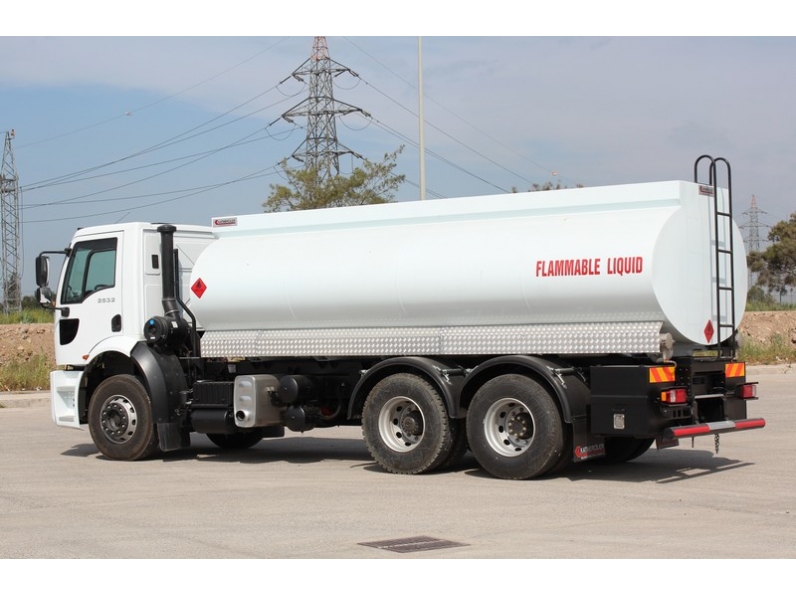 MATIERE PREMIERE
RENOUVELABLE
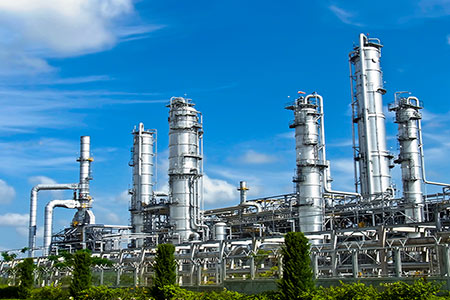 TRANSPORT
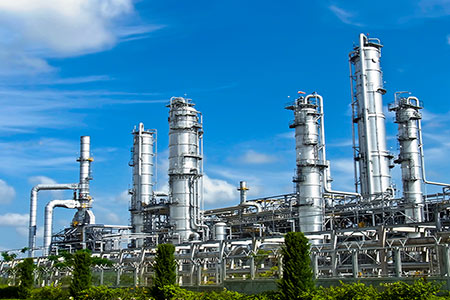 AFFINAGE
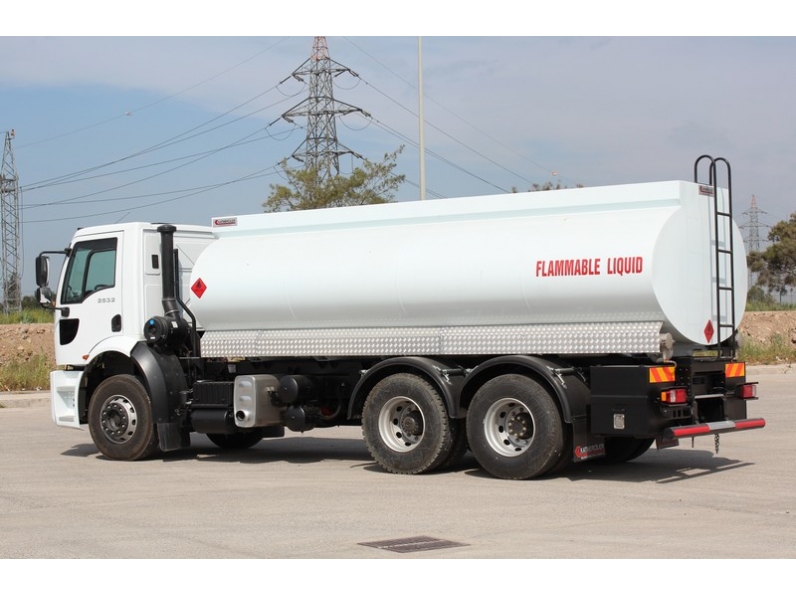 AFFINAGE
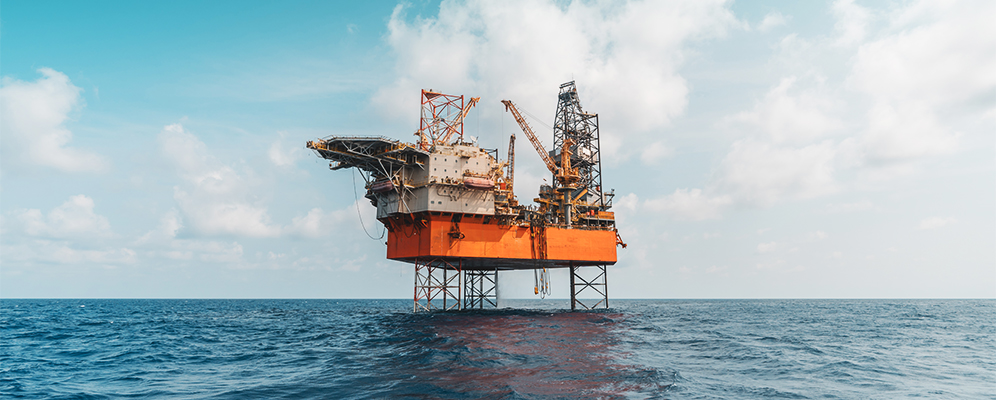 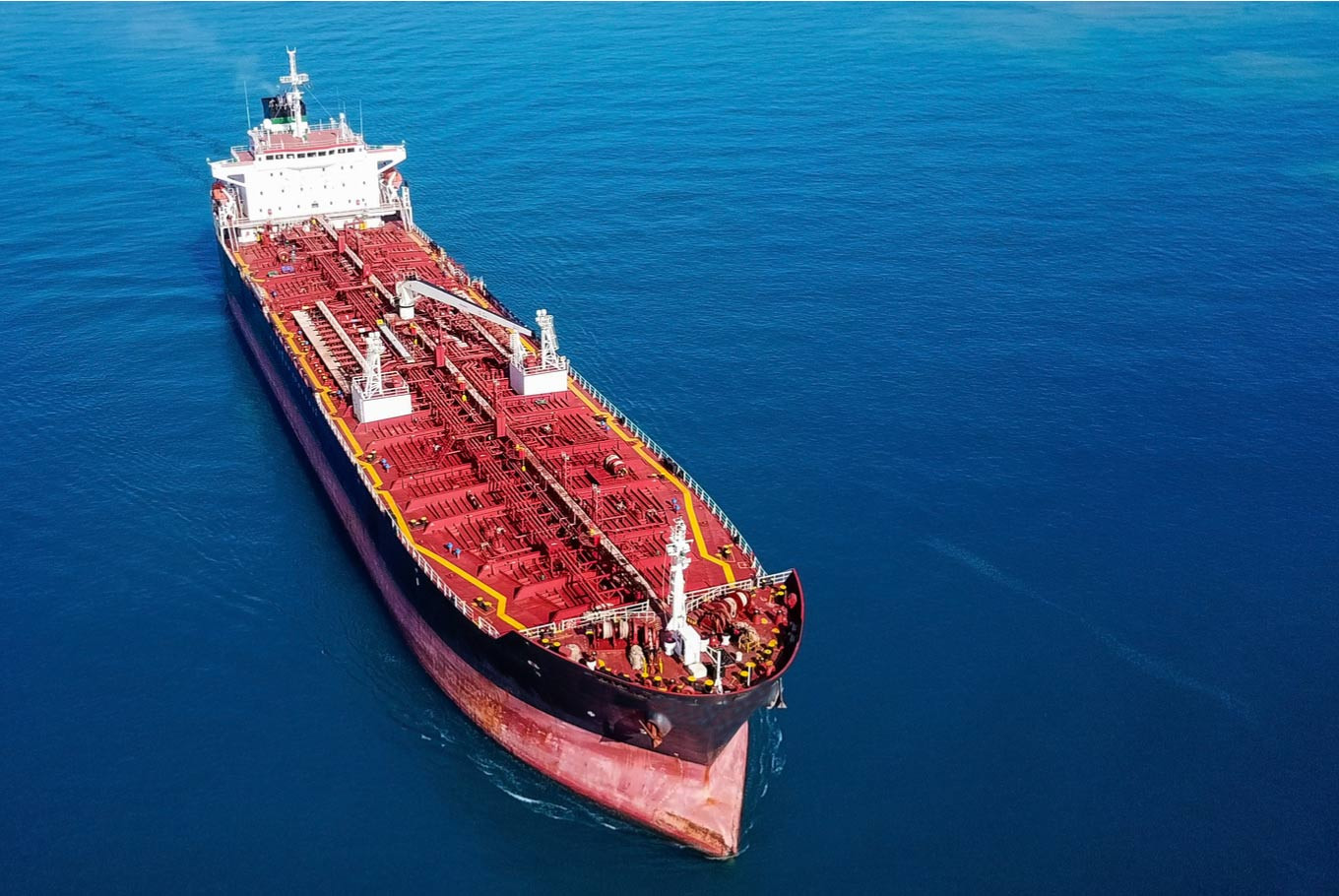 STRICTEMENT CONFIDENTIEL
TRANSPORT
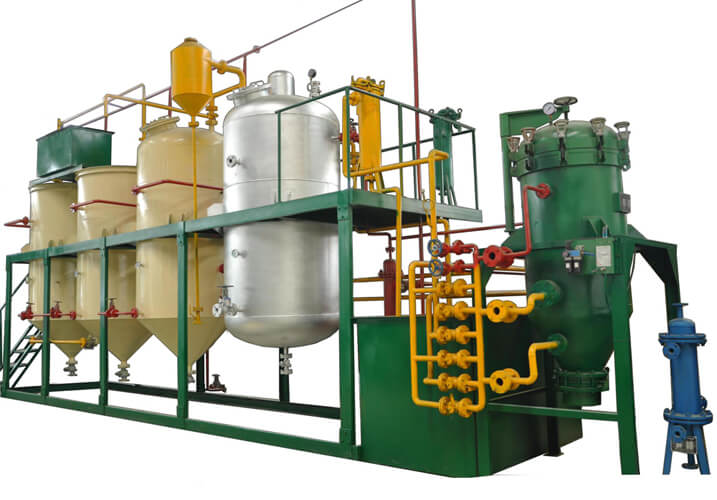 TRANSPORT
EXTRACTION
TRAITEMENT
[Speaker Notes: SAF is made from renewable sources – for example the waste product Used cooking oil. 

Fossil jet fuel production is a finite process in a few decades.
Production of SAF is a renewable process
However: not all biofuels are suitable for aviation fuel.
Need to meet technical specifications
AFKL doesn’t want to fly on palm/soja (company policy..cutting palm trees not a sustainable solution)]
Annexe
STRICTEMENT CONFIDENTIEL
13
Aperçu des obligations/aspirations de la FAS
STRICTEMENT CONFIDENTIEL
Merci de votre attention
STRICTEMENT CONFIDENTIEL
15